День
 космонавтики
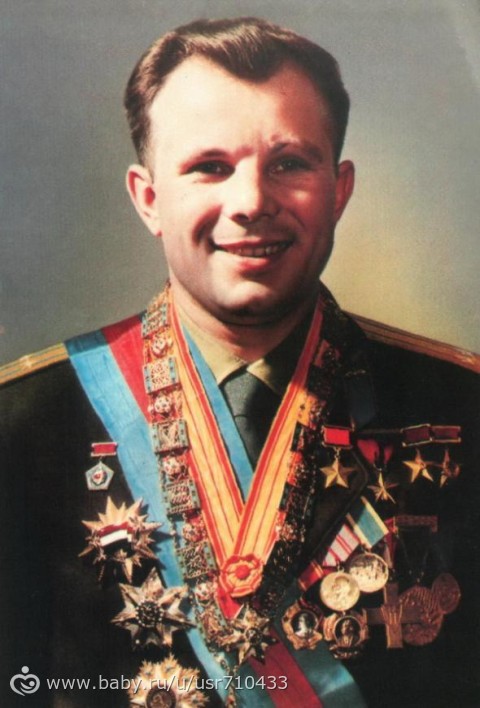 Гагарин
Юрий
Алексеевич
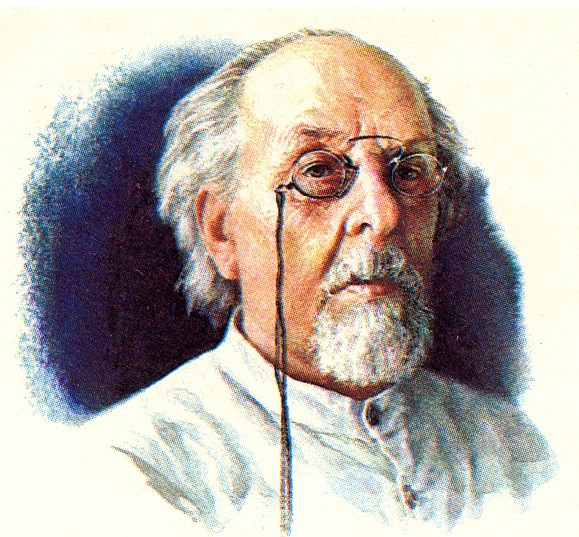 Циолковский Константин Эдуардович
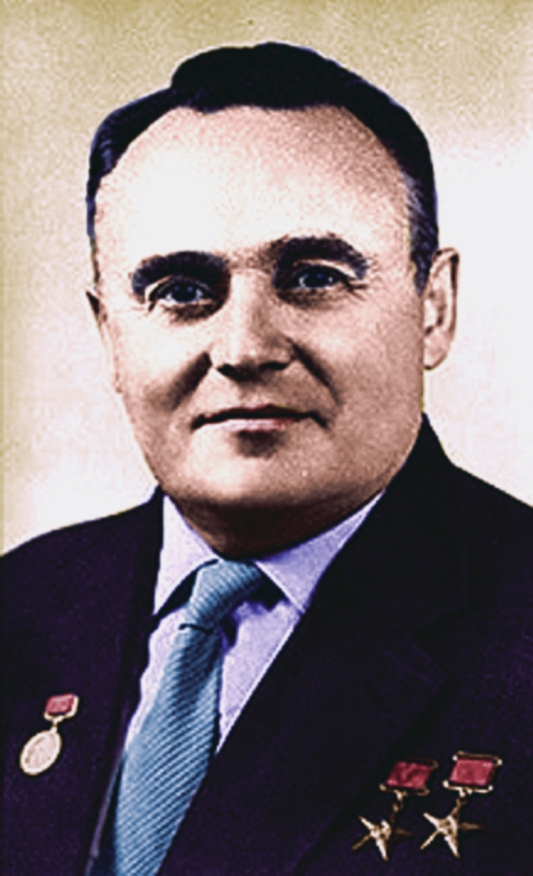 Королёв
Сергей
Павлович
Луна
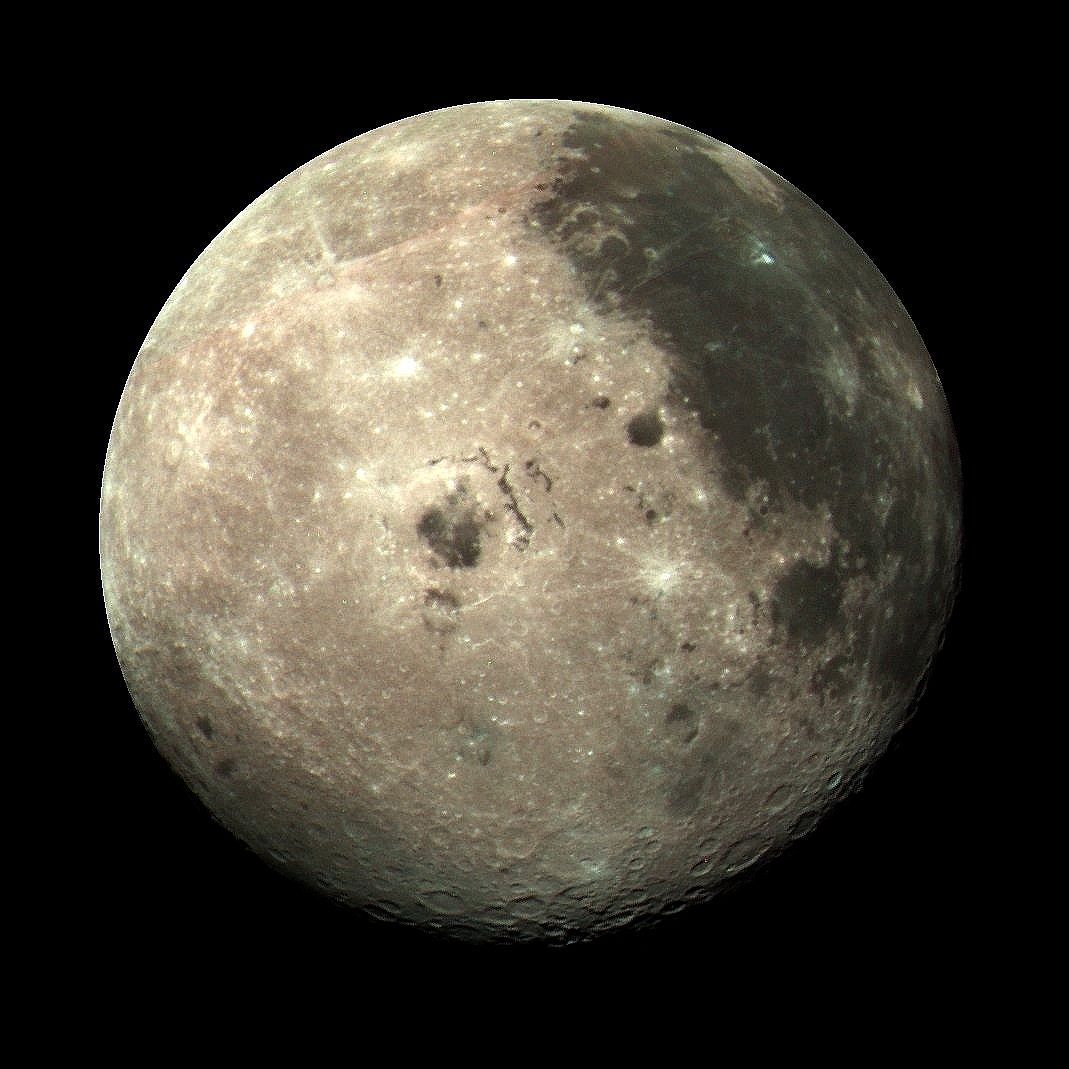 Ракета
Спутник
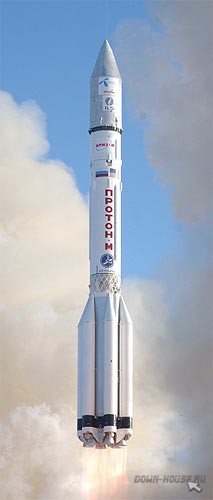 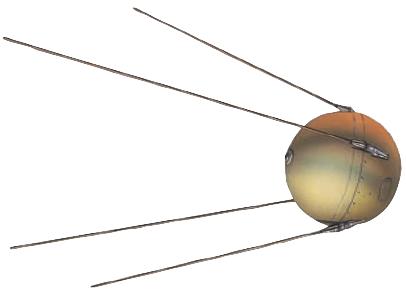 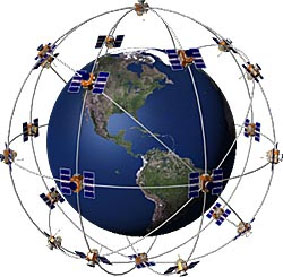 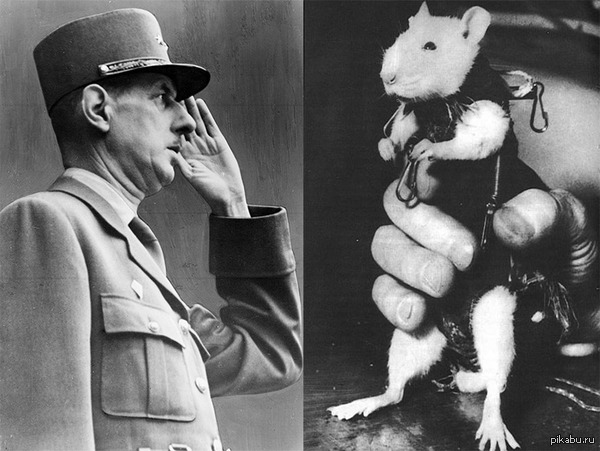 Лайка
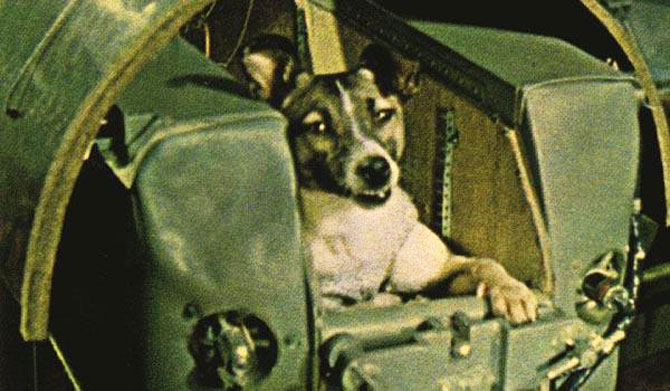 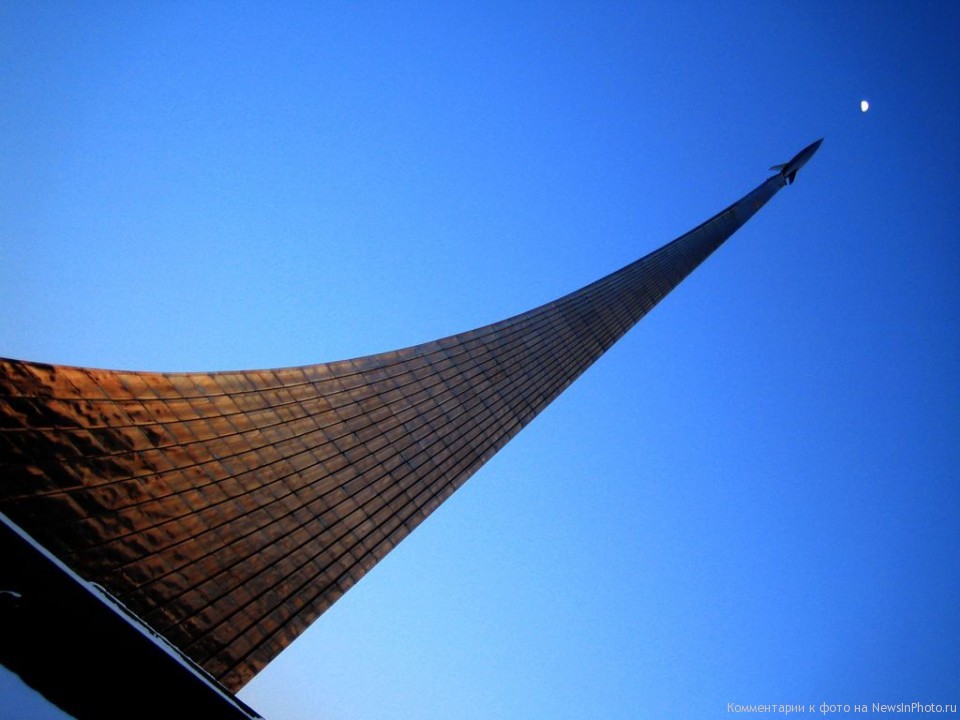 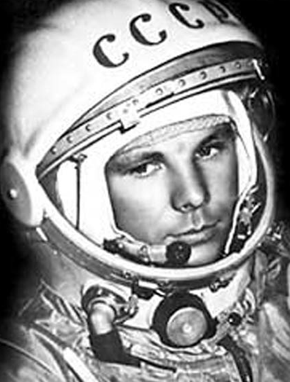 Гагарин
Юрий
Алексеевич
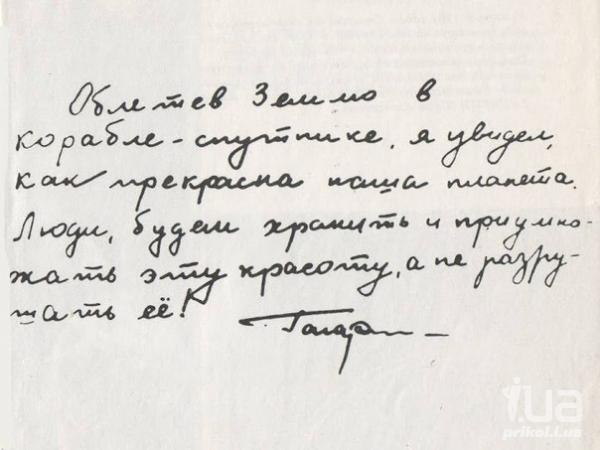 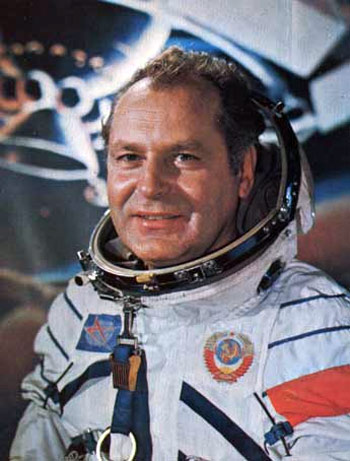 Титов 
Герман
Степанович
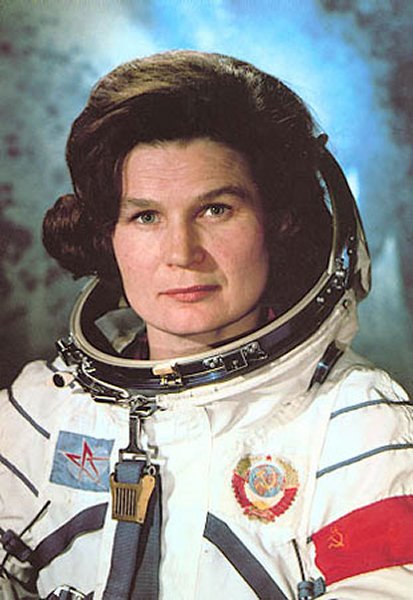 Терешкова
Валентина
Владимировна
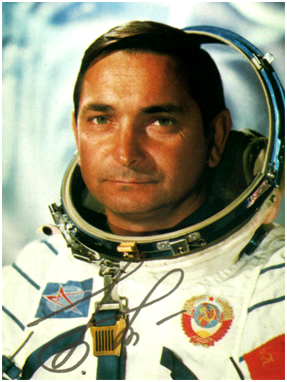 Быковский
Валерий
Федорович
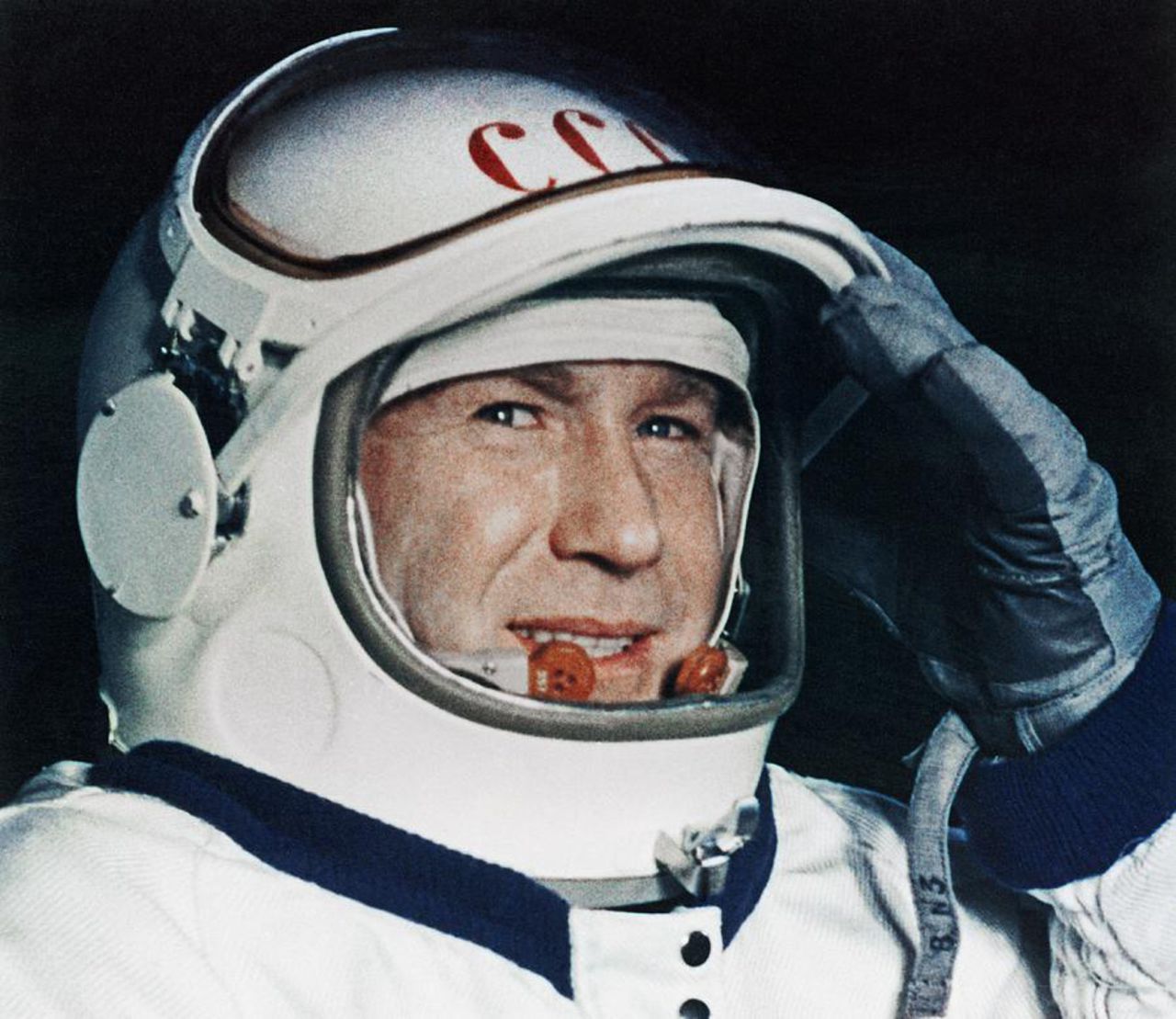 Леонов Алексей Архипович
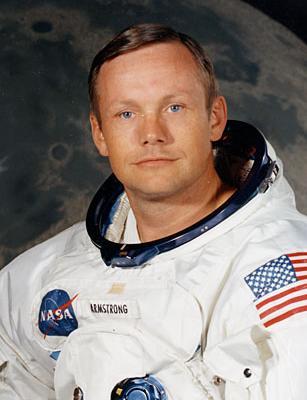 Амтронг 
Нил 
Олден
Байконур
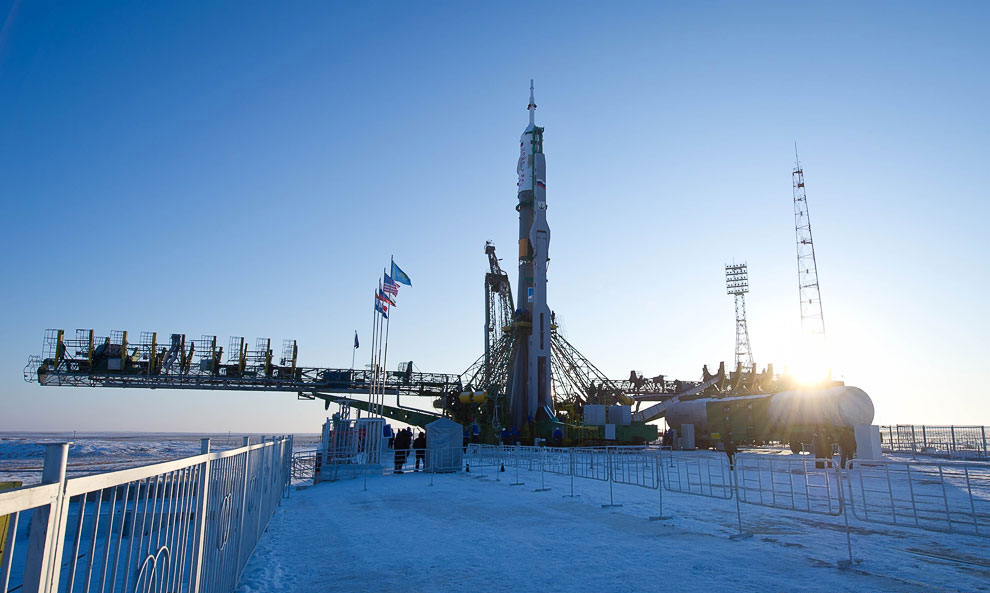